AANP 66th Annual Diagnostic Slide SessionCASE 11
Lakshmi Shree K. Mahadevan, MD
Clinical Neuropathology Fellow

Jamie Walker, MD-PhD
Associate Professor Neuropathology
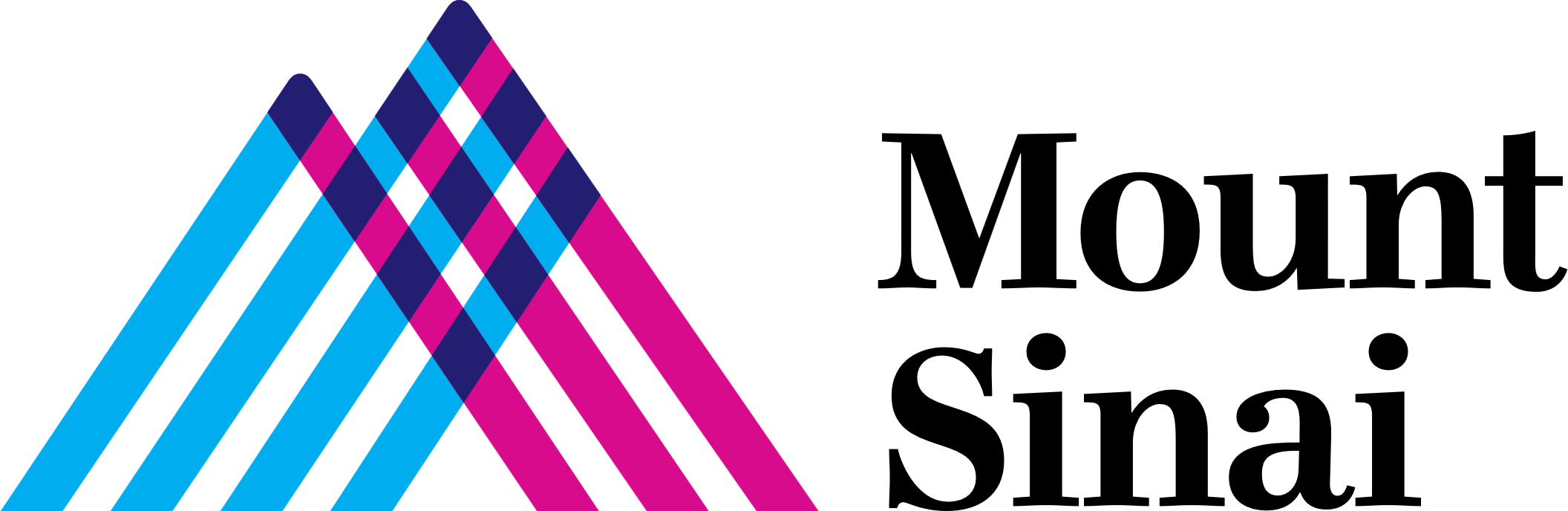 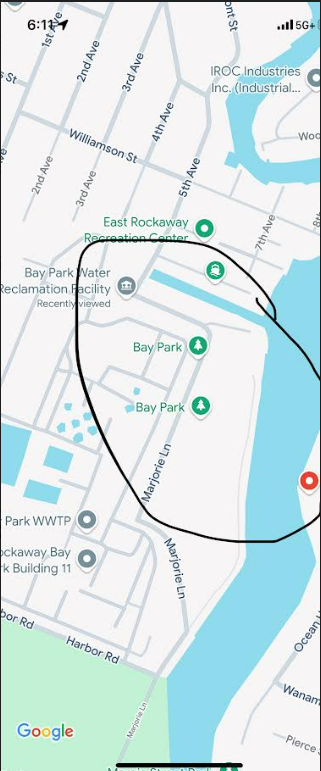 Clinical information
59-year-old female with 3 days of nausea, vomiting, hoarseness and dysphagia
Intermittent fevers 3 weeks prior to this presentation
On exam: Decreased left trigeminal nerve (V2/V3) sensation, hypophonic voice (vocal cord paralysis), and nystagmus
H/o swimming and kayaking near a sewage treatment plant
Extensive travel history
Shortly after initial presentation, she had acute respiratory failure with decline on neurological examination
2
MRI findings
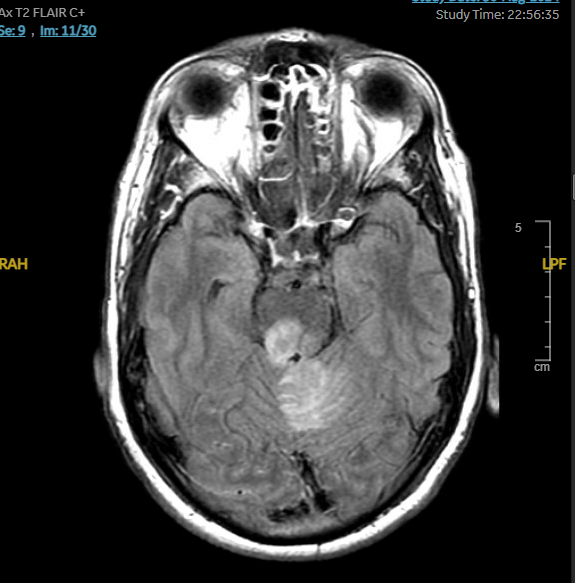 A
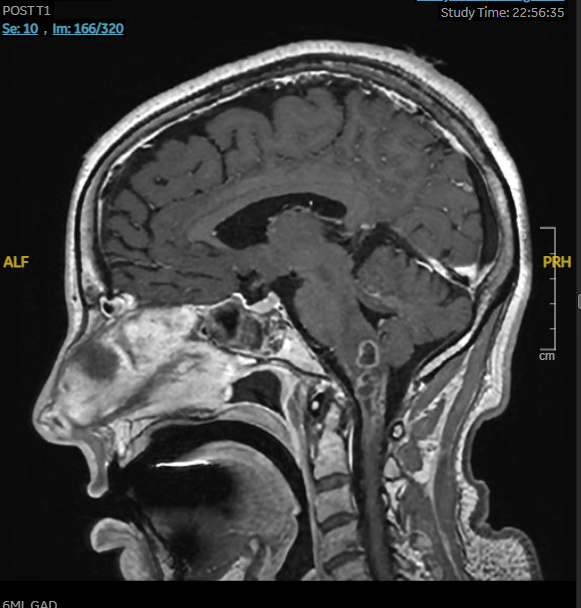 1.6 cm peripherally enhancing lesion in the dorsal left medulla and cervicomedullary junction with central restricted water diffusion
Linear enhancement along the left trigeminal nerve root entry zone with leptomeningeal enhancement
Axial T2 FLAIR
Sagittal T1 post contrast
3
Histology
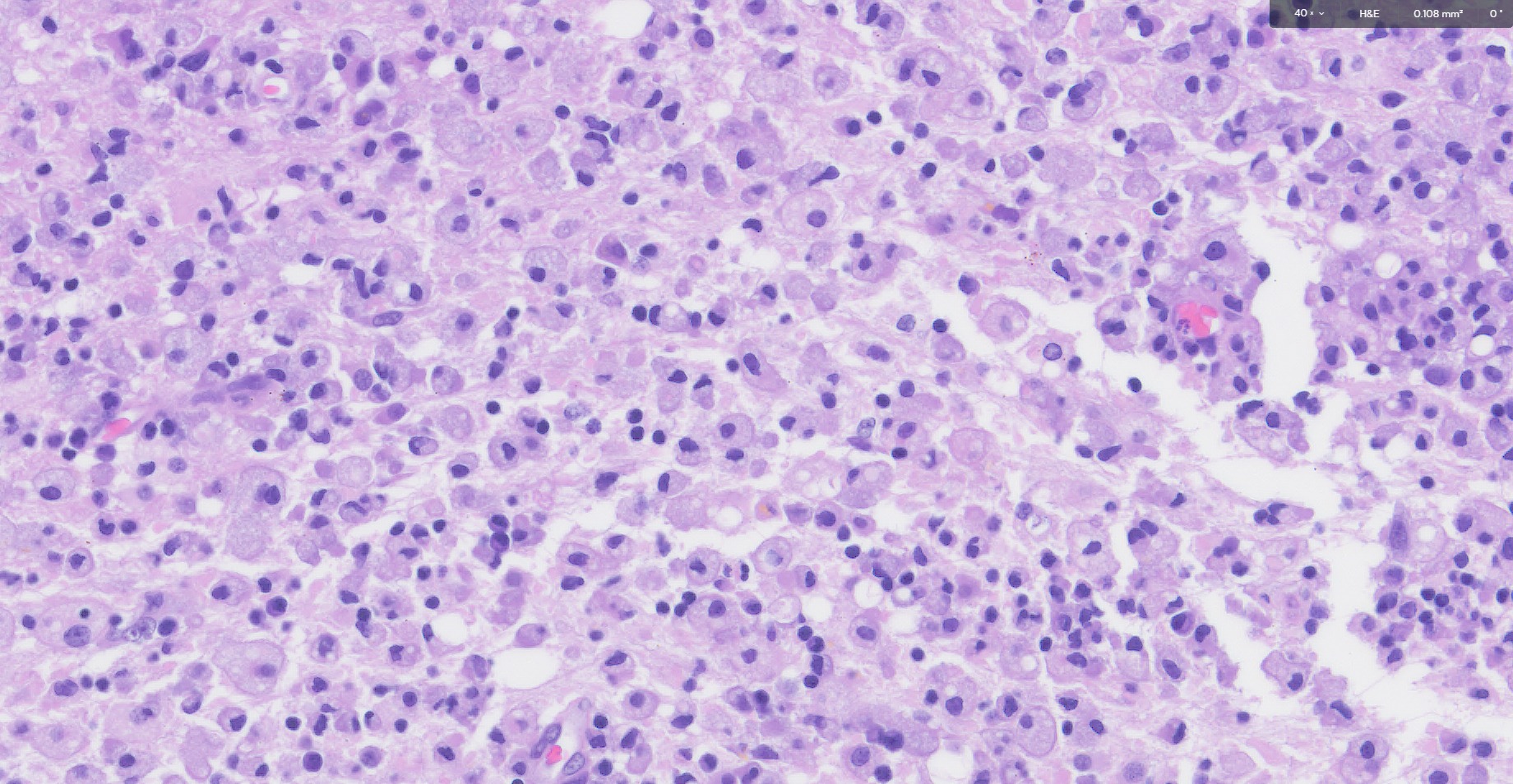 4
[Speaker Notes: Histiocytic infiltrate and necrosis with acute inflammation

Possible amoeba like organisms on frozen section]
Histology
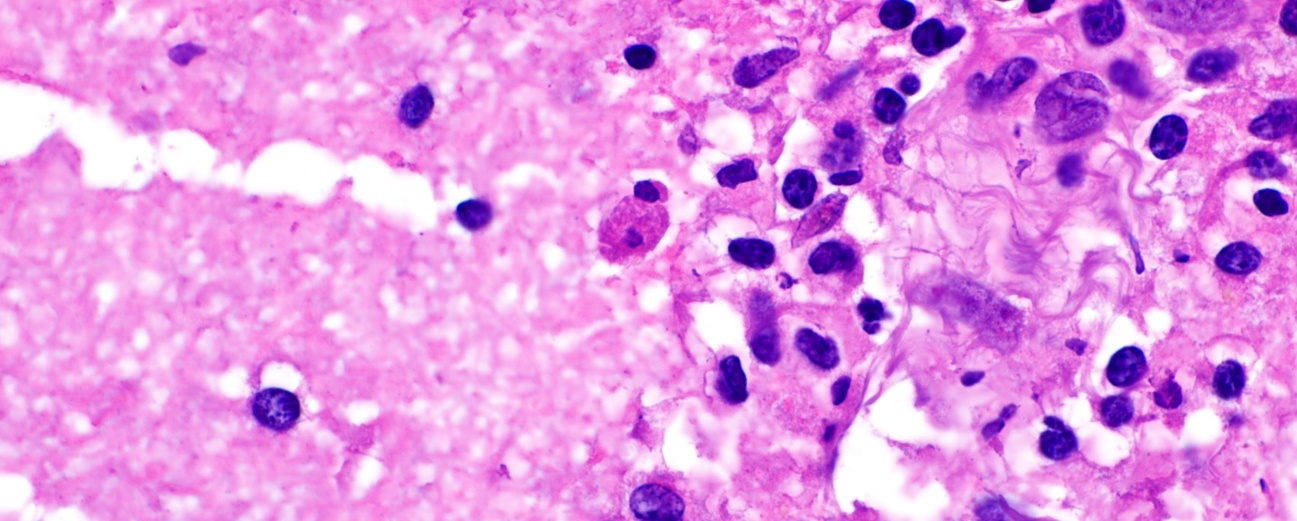 5
[Speaker Notes: Macrophages engulfing RBCs]
Histology
6
Diagnosis ?

Diagnostic tests ?
7
Immunohistochemistry and special stains
GMS
CD68
8
Immunohistochemistry and special stains
Neurofilament
Luxol fast blue/H&E
9
Differential diagnosis
Infectious meningoencephalitis
Viral brainstem encephalitis
Amoebic meningoencephalitis
Listeria rhombencephalitis
Demyelinating disease (ADEM, MS variant)
10
Infectious Workup
11
Additional testing
Specimen was sent to CDC to test for amoeba and to Mayo clinic labs for broad range bacterial PCR and sequencing
Result:
Negative for Naegleria fowleri, Acanthamoeba and Balamuthia mandrillaris
Positive for Listeria Monocytogenes
12
Follow up
Patient completed 10 w course of IV Ampicillin
Impaired mobility
Developed autonomic dysfunction and hypotension
Diaphragmatic paralysis requiring stimulator placement
B/L Exposure keratopathy requiring tarsoraphy
Patient has been to rehab multiple times
Respiratory status: stable on BIPAP
Residual dysarthria
13
Listeria meningoencephalitis
3rd most common cause of bacterial meningitis
Transmitted by contaminated food (meat and poultry)
Cerebritis is rare-immunocompromised host
Rhombencephalistis can occur in immunocompetent host
Invades cranial nerves via retrograde axonal transport 
Efferocytosis: Engulfment of red blood cells and debris by macrophages in necrotic and inflamed areas, cell to cell spread by pore forming toxins from bacteria
Granulomatous inflammation less common, may be observed in immunocompromised
14
Conclusion
Listeria rhombencephalitis is a distinct entity that can affect immunocompetent individuals, unlike Listeria cerebritis

The histology and clinical context raised consideration of primary amoebic meningoencephalitis

L. monocytogenes may reach the brainstem via the trigeminal nerve through damaged oropharyngeal mucosa, or via the vagus nerve through enteric neurons

CSF PCR may be negative in axonal transport–mediated spread, unlike ventriculitis

High-resolution MRI is critical to detect cranial nerve involvement
15
References
Wei P, Bao R, Fan Y. Brainstem Encephalitis Caused by Listeria monocytogenes. Pathogens. 2020 Aug 30;9(9):715. doi: 10.3390/pathogens9090715. PMID: 32872638; PMCID: PMC7558588.
Engelen-Lee JY, Koopmans MM, Brouwer MC, Aronica E, van de Beek D. Histopathology of Listeria Meningitis. J Neuropathol Exp Neurol. 2018 Oct 1;77(10):950-957. doi: 10.1093/jnen/nly077. PMID: 30169667; PMCID: PMC6140438.
Disson O, Lecuit M. Targeting of the central nervous system by Listeria monocytogenes. Virulence. 2012 Mar-Apr;3(2):213-21. doi: 10.4161/viru.19586. Epub 2012 Mar 1. PMID: 22460636; PMCID: PMC3396700.
Guarner, J., Bartlett, J., Shieh, WJ. et al. Histopathologic spectrum and immunohistochemical diagnosis of amebic meningoencephalitis. Mod Pathol 20, 1230–1237 (2007). https://doi.org/10.1038/modpathol.3800973
16